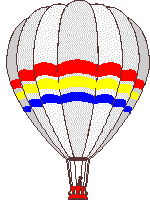 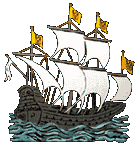 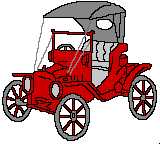 Путешествие на машине времени              (первая часть)
(история транспорта)
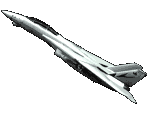 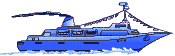 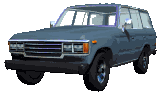 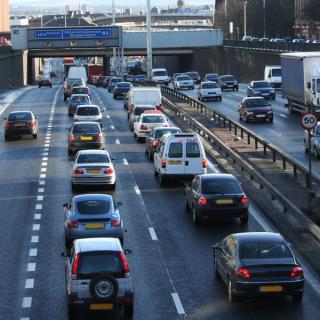 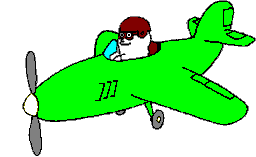 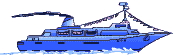 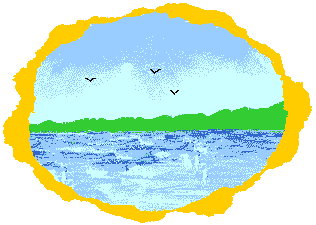 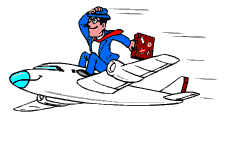 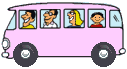 Различный транспорт перевозит
Людей и грузы каждый час,
И по горам, и в деревнях,
И под землёй, и на морях.
В пустыне, даже в небесах.
Все перевозочные средства
         Для человека так важны.
         Людей доставят к месту, грузы
         Они всегда, везде нужны.
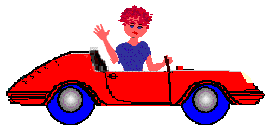 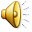 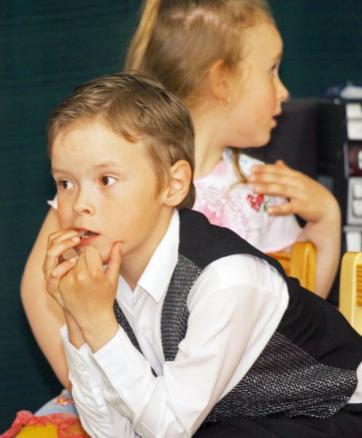 А на чём люди
   передвигались раньше?
           Хочешь узнать?
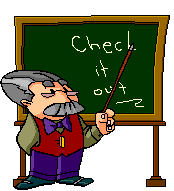 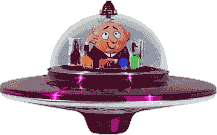 Тогда отправляйся с нами
         в путешествие
    на машине времени!
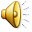 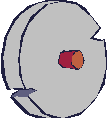 Путешествие первое:

    «Всё началось с колеса…»
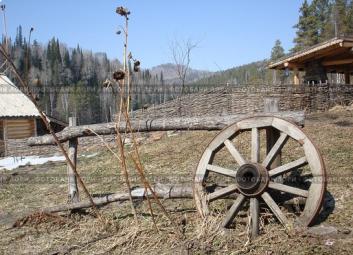 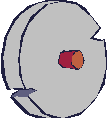 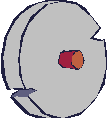 Было время, когда человек умел только ходить и бегать,
   а ездить не умел. Да и не на чем было.
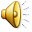 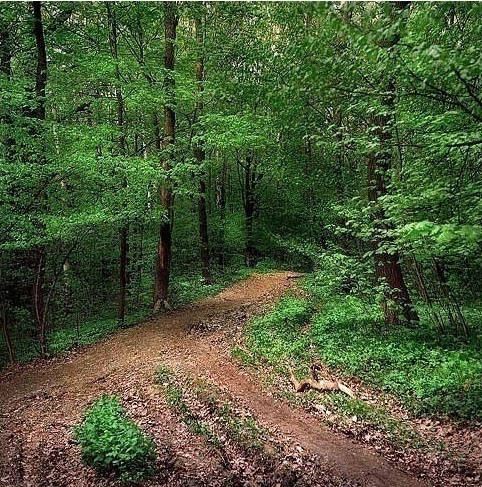 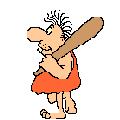 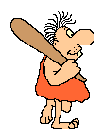 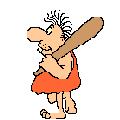 Позже  человек научился ездить на лошади. 
Люди переезжали с места на место верхом на лошадях.
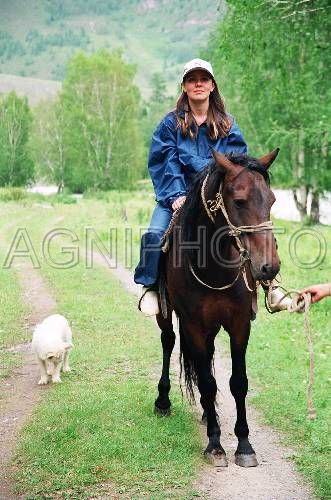 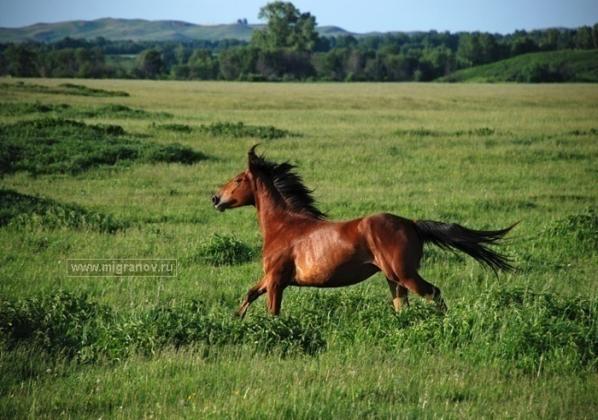 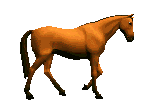 А как они могли перевезти вещи?
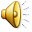 Пришлось изобрести колесо и сделать телегу.
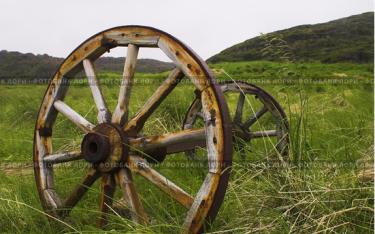 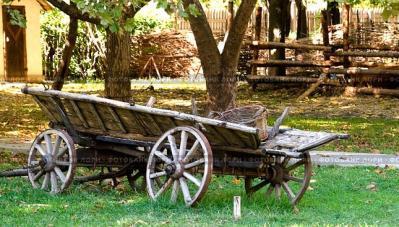 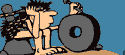 На ней люди перевозили различные грузы.
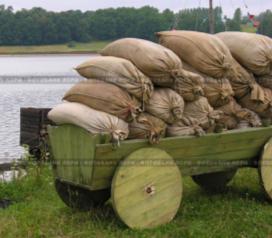 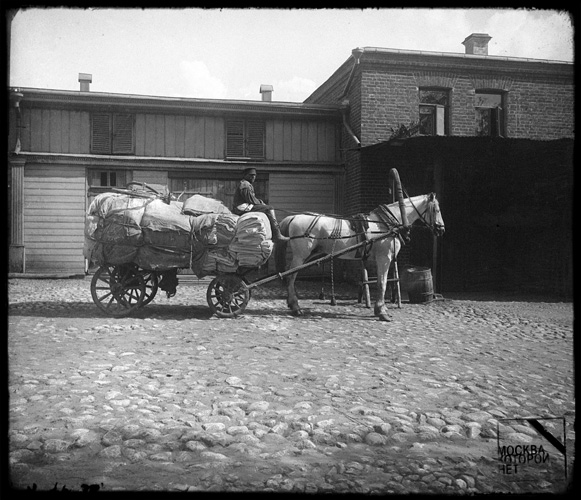 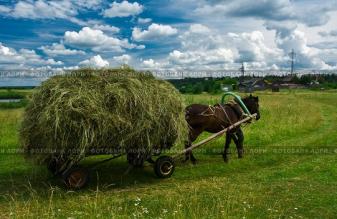 Долгое время конный транспорт был основным:
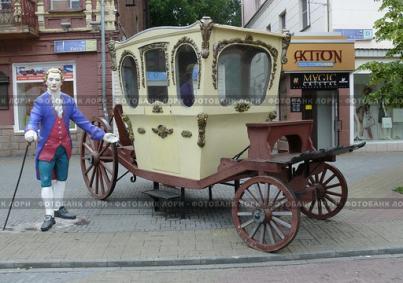 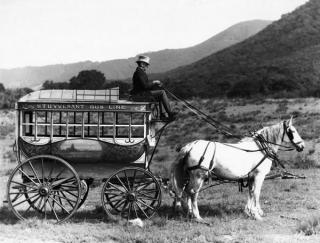 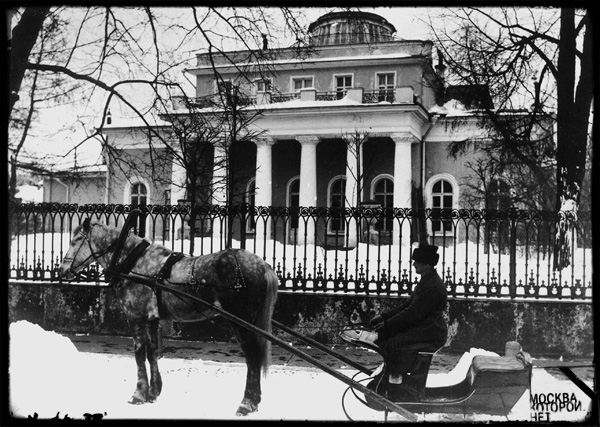 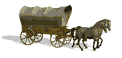 Но сколько хлопот с лошадьми. Корми, пои, ухаживай.  
                          А сила от них не такая уж и большая.
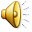 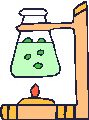 Начали люди изобретать машину – двигатель, стали думать,
какую ещё силу можно использовать. А если – силу пара?
Видел, как на кипящем чайнике крышка прыгает? Кто её толкает?
Пар. Значит, пар – это сила.
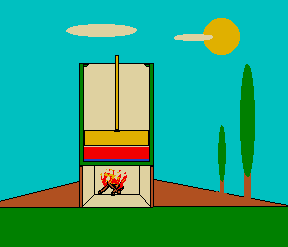 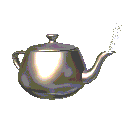 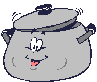 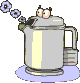 Сила пара может быть огромной.
Надо только заставить её крутить
колёса повозок. Так человек 
изобрёл паровую машину.
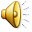 Паровую машину установили на повозку. Вам она покажется смешной.
Телега и телега. Тяжёлая, на больших колёсах. Впереди котёл, вроде 
огромной медной кастрюли. Двигалась медленно, со скоростью пешехода.
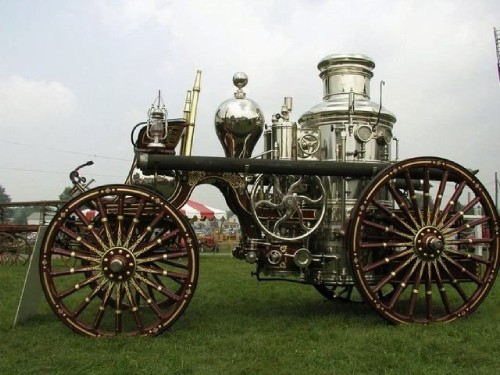 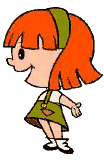 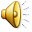 Посмотри на разные паровые машины:
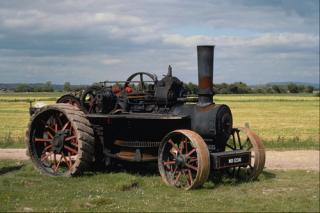 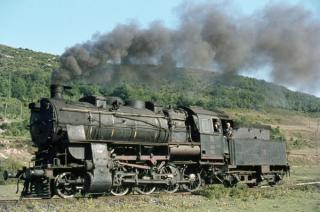 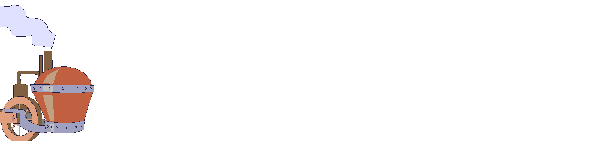 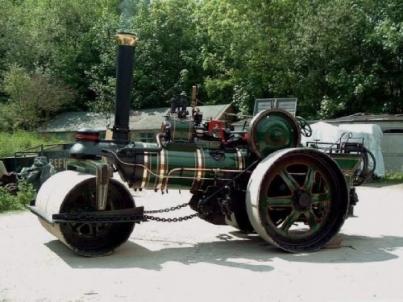 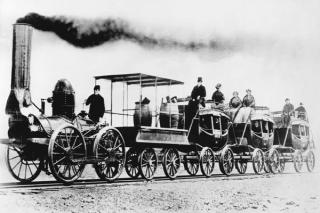 Захотел человек сконструировать самодвижущуюся повозку.
 Но она появилась тогда, когда был изобретён бензиновый мотор.
                                 Первые автомобили выглядели так:
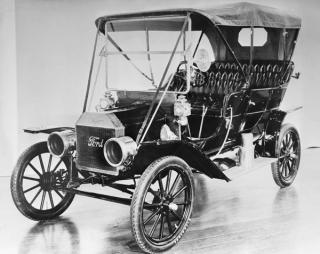 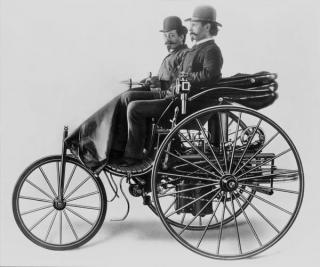 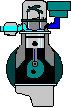 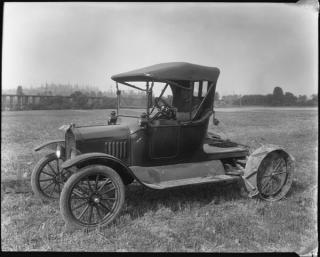 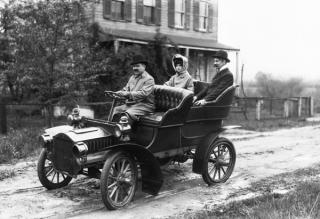 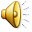 А потом автомобили начали быстро менять свой вид.
                Стали строить легковые машины:
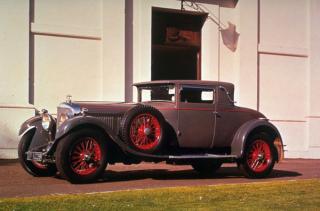 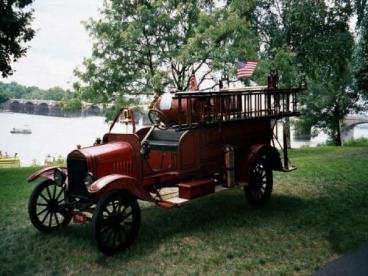 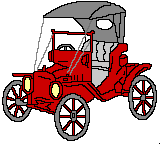 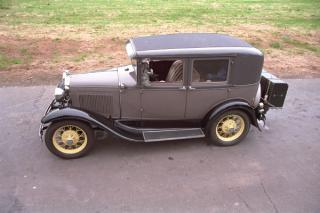 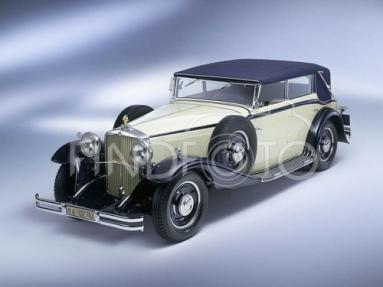 Автобусы:
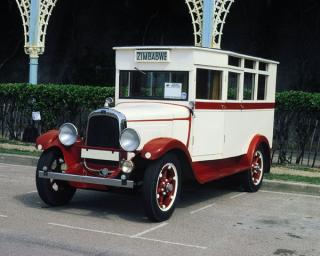 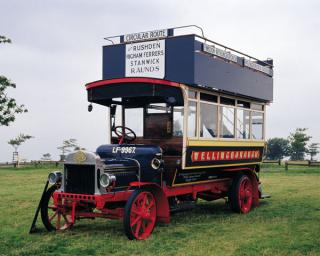 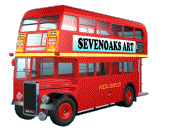 Специальные машины:
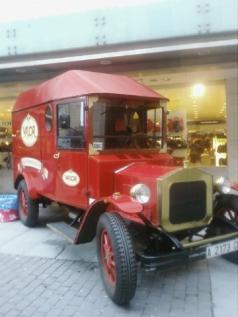 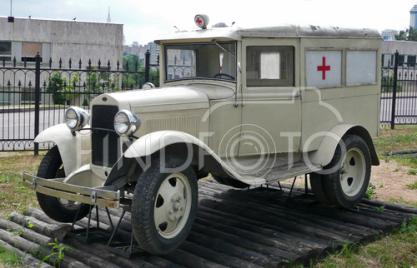 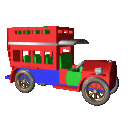 Кажется, что автомобили сейчас и так хороши. А инженеры стараются
сделать их ещё лучше, ещё совершеннее!
                                Полюбуйся на современный транспорт:
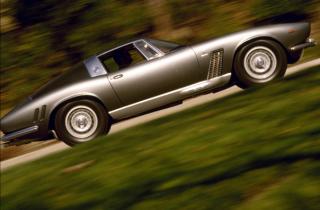 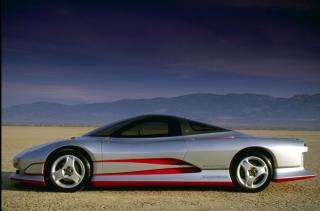 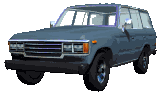 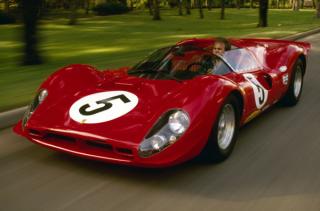 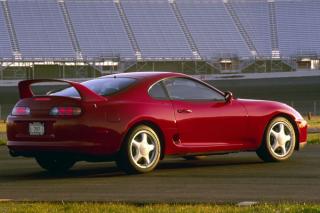 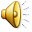 Легковые автомобили
Грузовой транспорт:
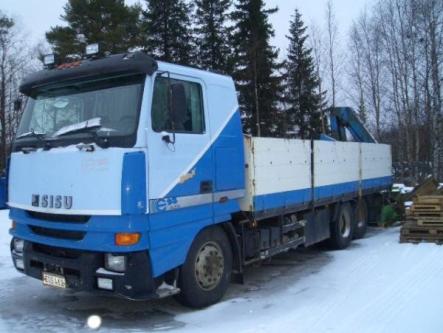 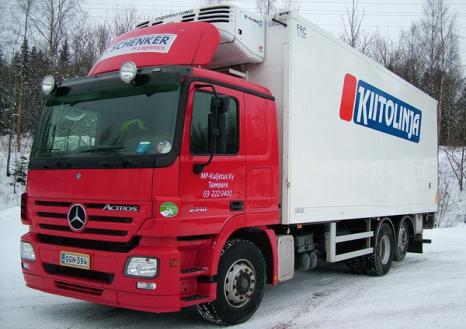 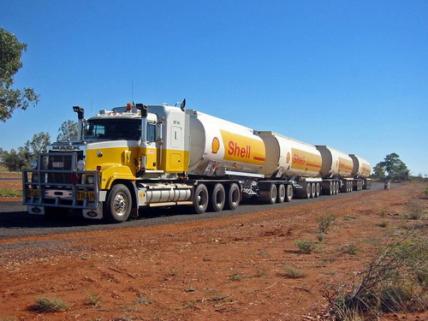 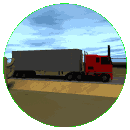 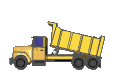 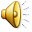 Автобусы:
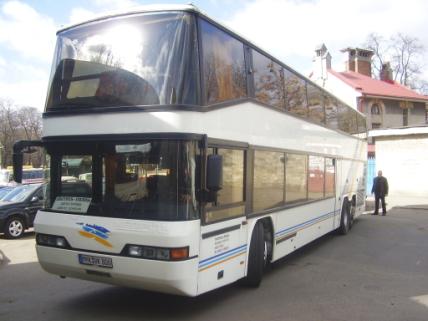 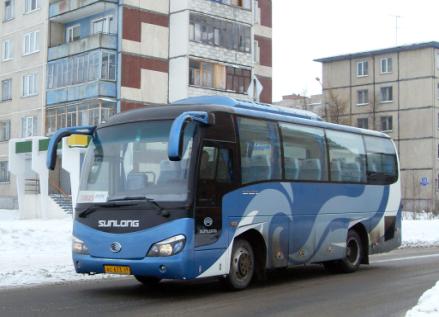 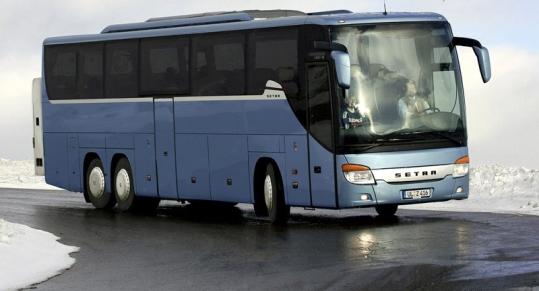 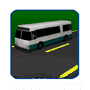 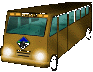 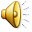 Специальный транспорт:
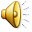 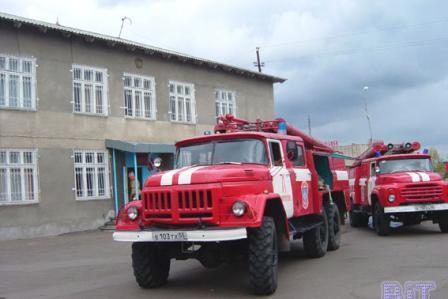 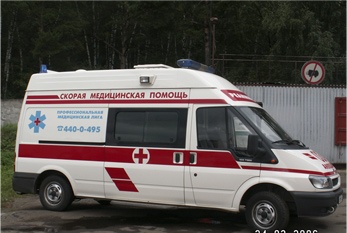 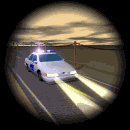 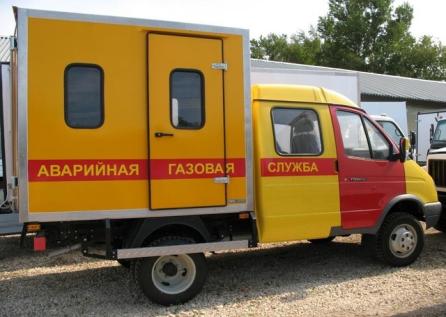 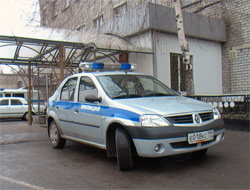 Подземный транспорт – метро:
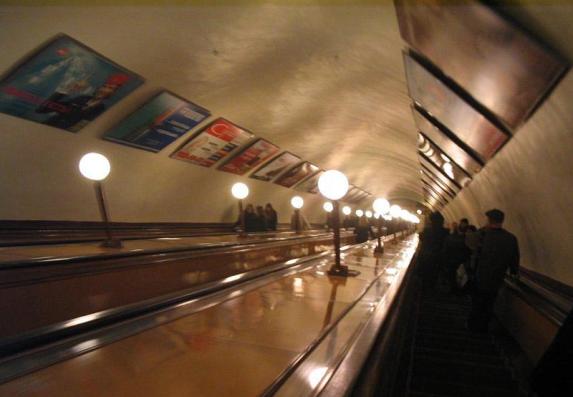 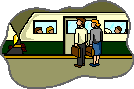 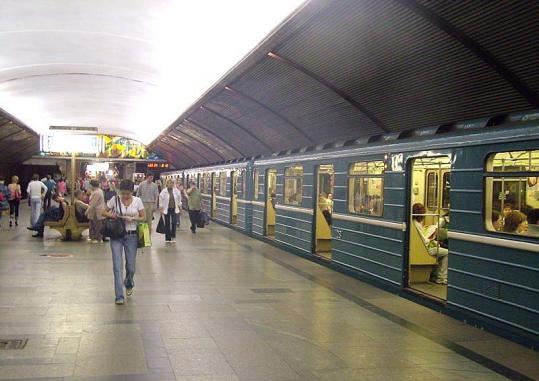 Наше первое путешествие
               закончилось!
А как будет выглядеть
     наземный транспорт 
                  в будущем???
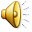